Unified Planning Work Program (UPWP)FY 2021/2022
Revision #4 Amendment
UPWP Overview
2-Year Operational Plan & Budget  
	July 1, 2020 - June 30, 2022
Application for Federal Grant Funds
Includes tasks and identifies:
What? Deliverables
Who? Staff and/or consultants
When? Completion dates
How Much? Budget and funding source

UPWP closed June 30, 2022
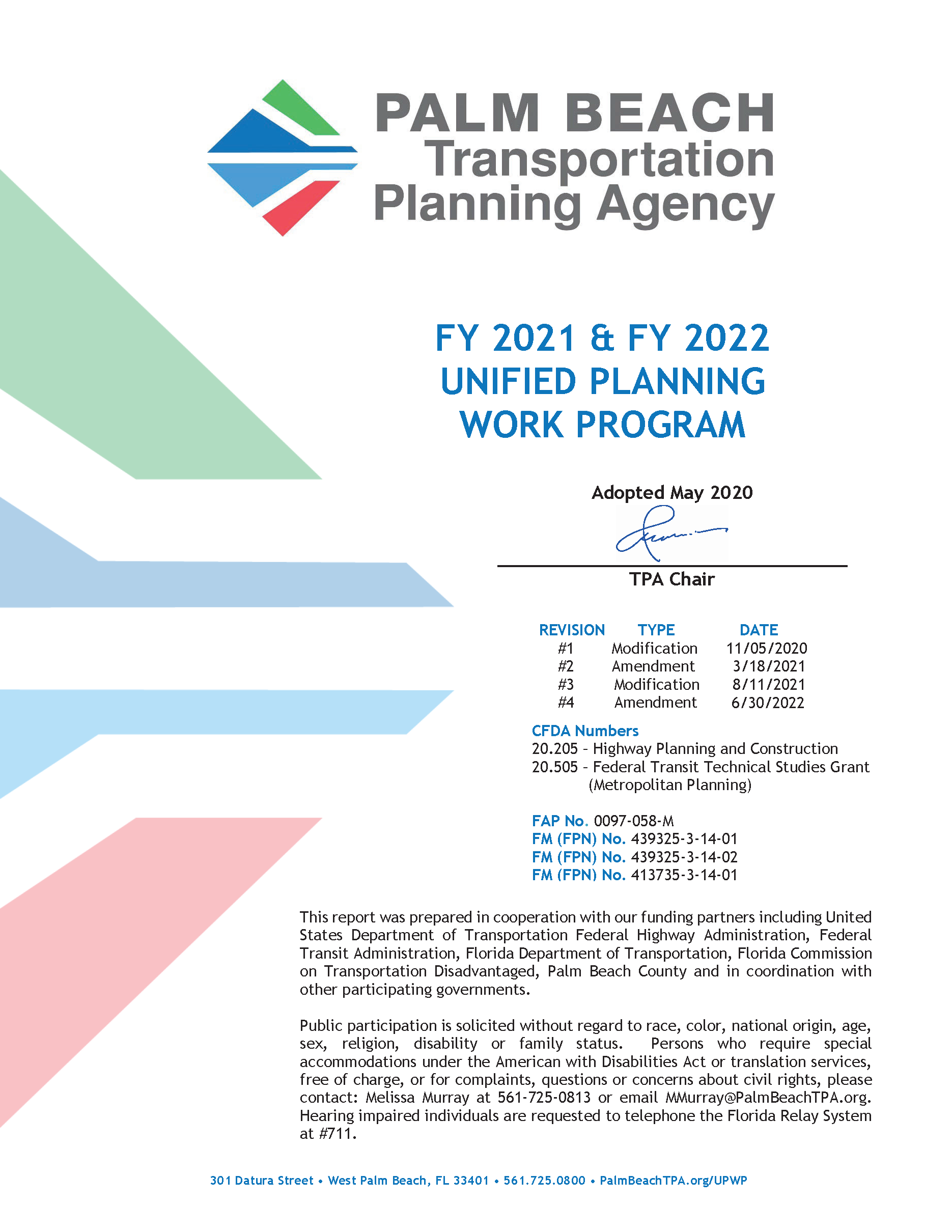 Amendment Changes
Redistribute FHWA-SU funding to fully utilize perishable funds

Reallocate unused funds from FY 2021 to FY 2022
Motion to RatifyFY 2021-2022 UPWP Revision #4 Amendment